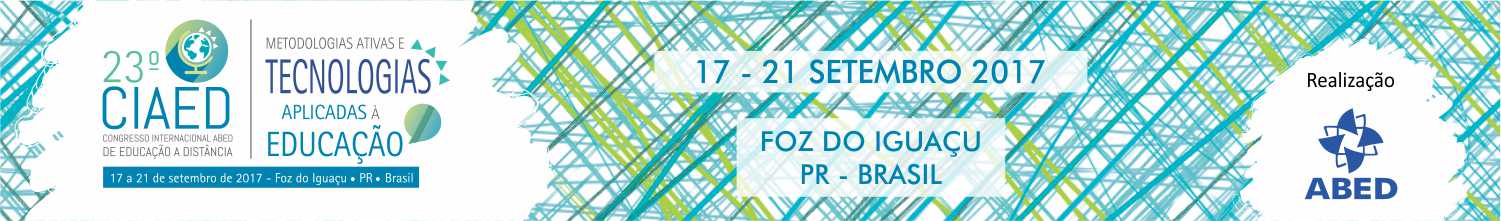 O uso do LMS para virtualizar a experiência acadêmica além da sala virtual: O caso do Canvas na Faculdade Dom Bosco

Charles Dalla Costa Félix
Set/2017
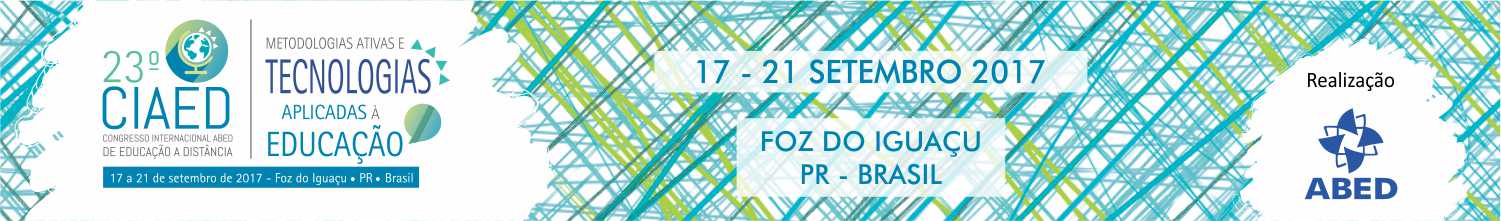 Implantação:
Assinatura de Contrato: 25/01/2017
Início das aulas: 13/02/2017
4 cursos 
Equipe: 7 pessoas
94 disciplinas
Projeto de Educação
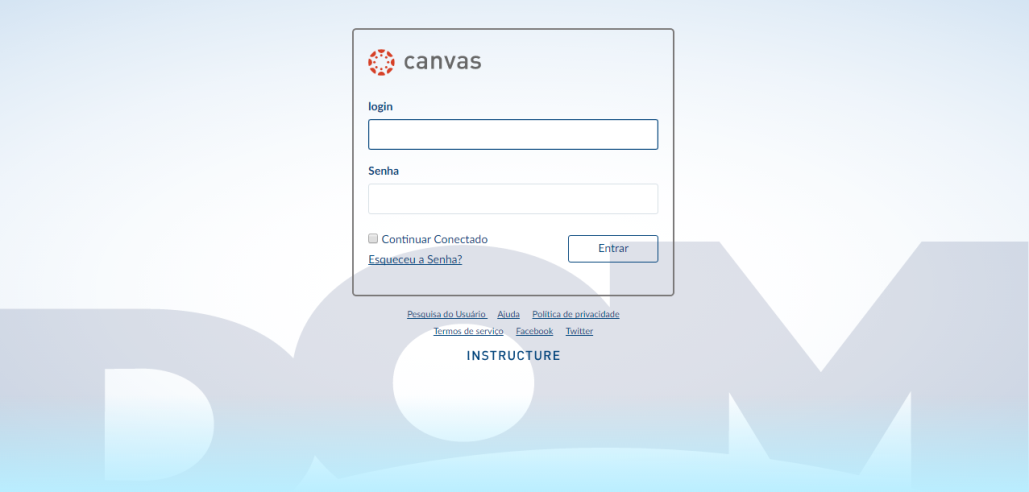 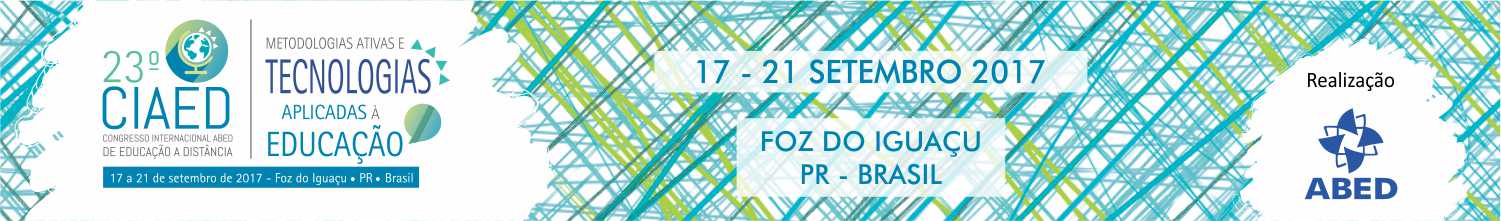 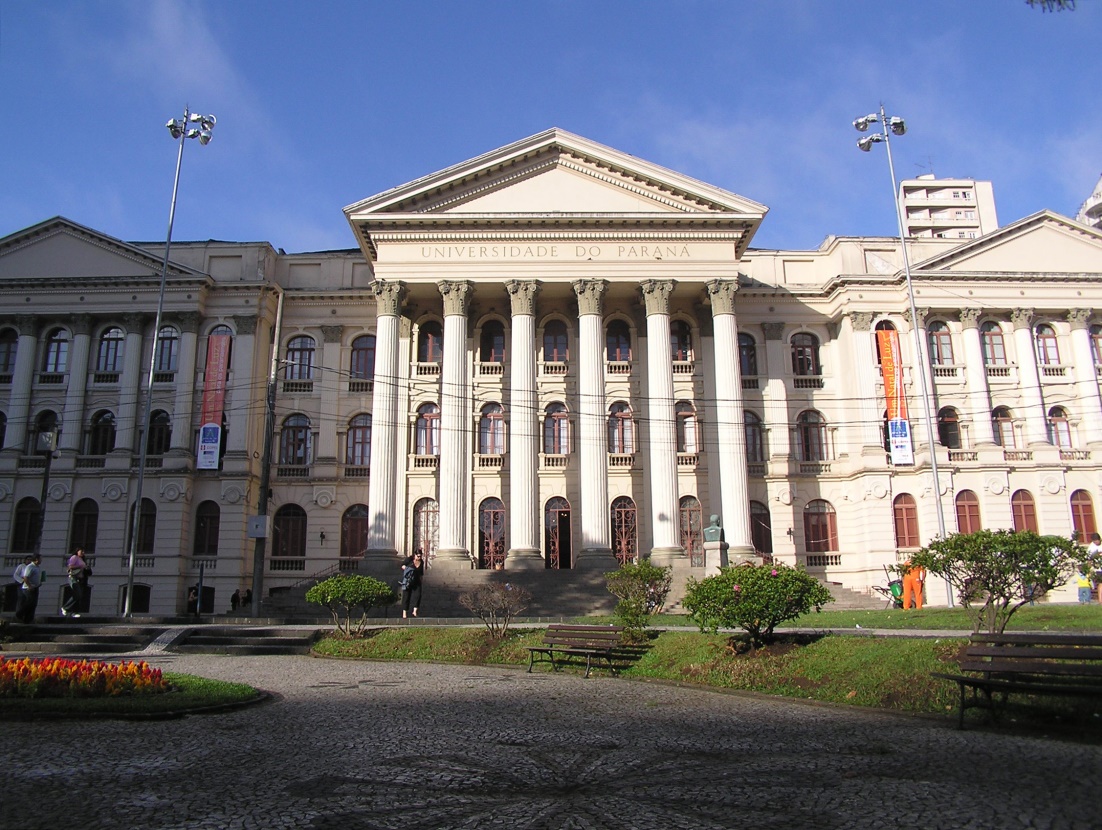 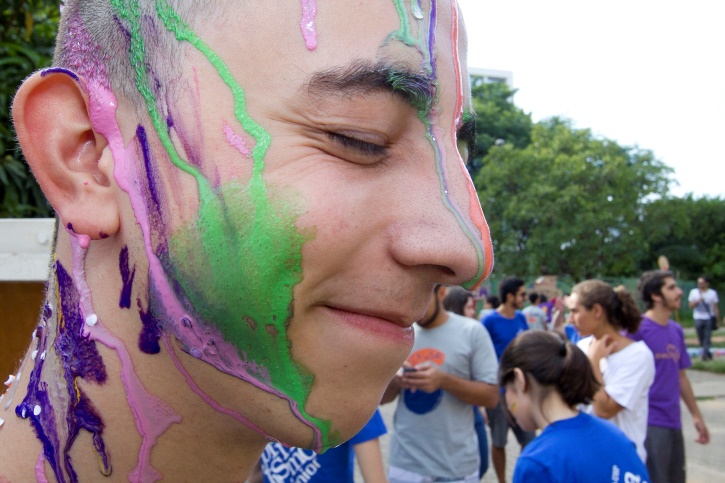 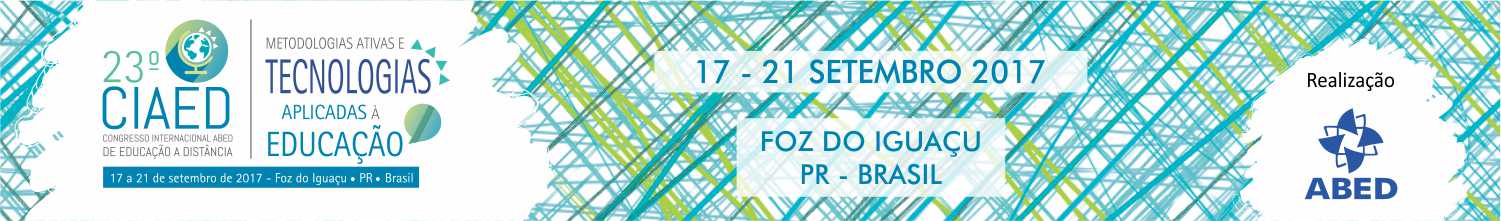 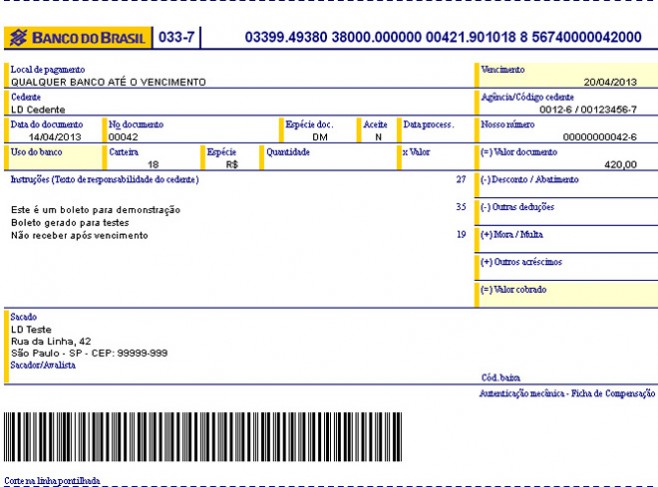 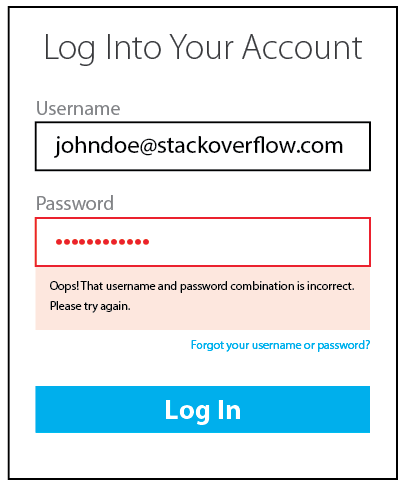 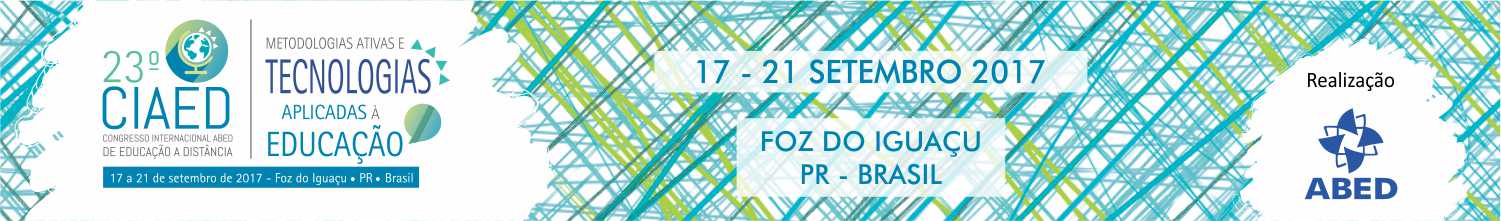 Presencial
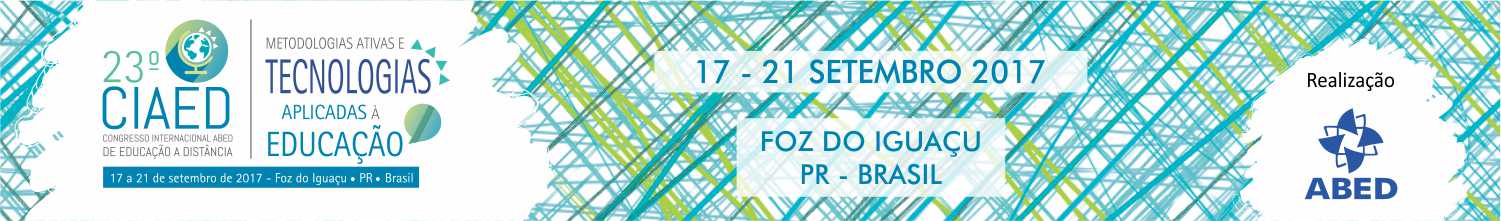 Potencializado (Mediado) por tecnologias
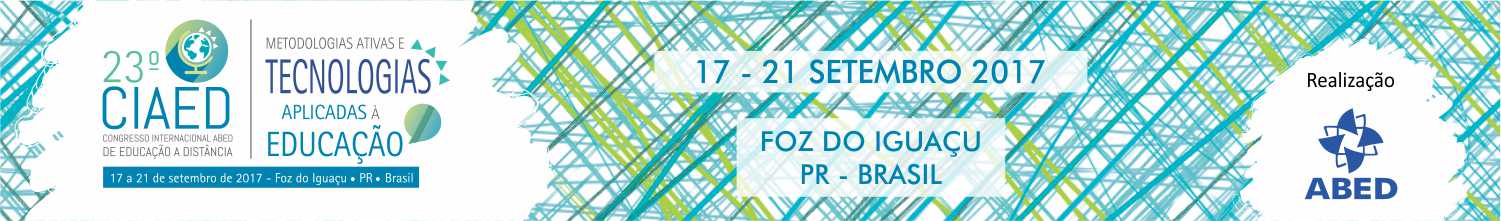 Potencializado (Mediado) por tecnologias (tradicional)
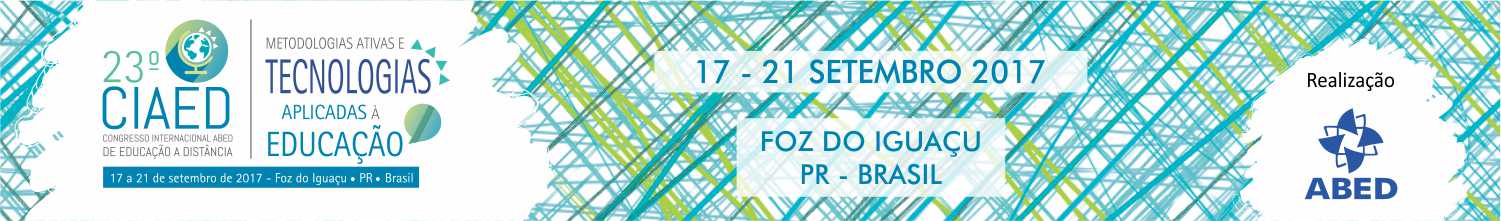 E se....
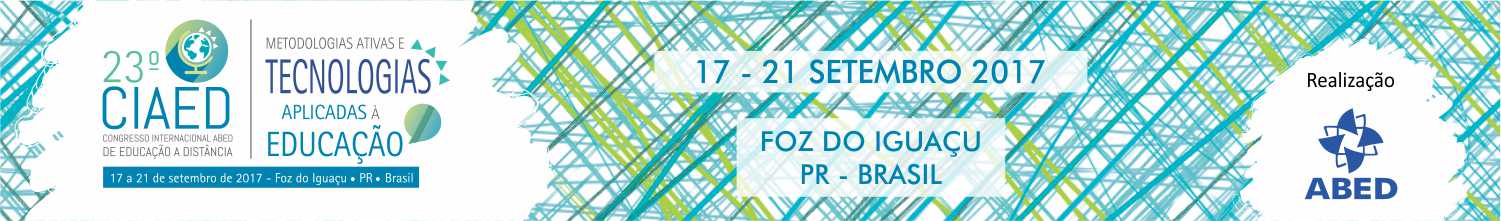 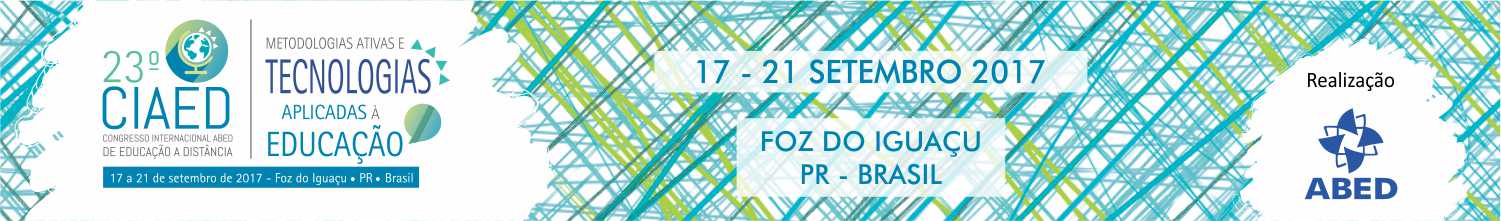 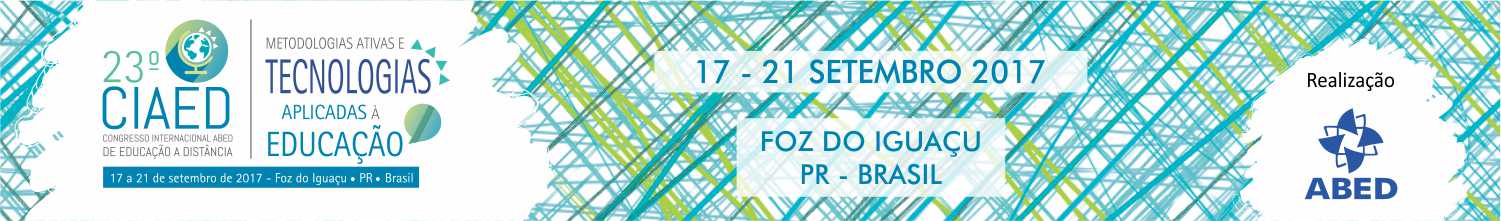 E se....
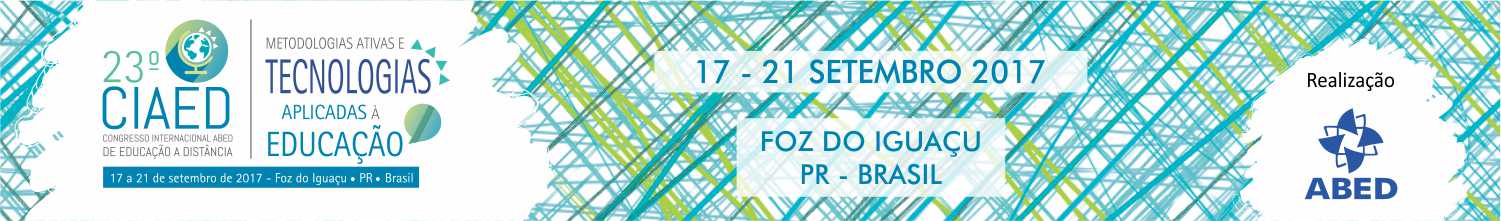 FCS:
Padrões (LTI/SIS)
Compatibilidade
Baixos requisitos
Confiabilidade
Transparência para o aluno
Ambiente de testes
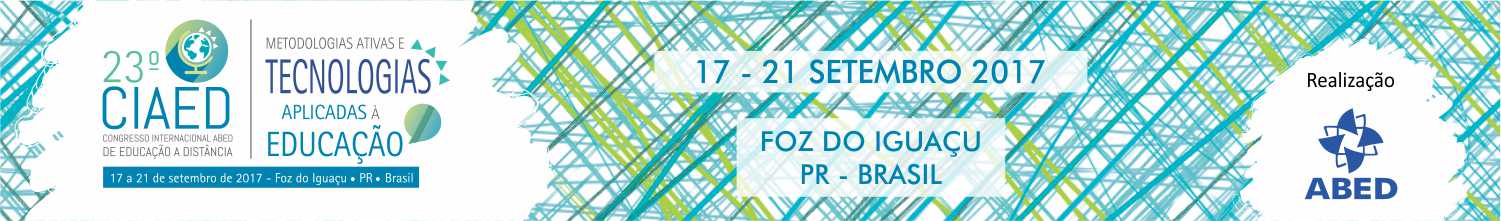 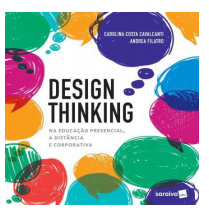 DT: Design Thinking
DESIGN THINKING NA EDUCAÇÃO PRESENCIAL, A DISTÂNCIA E CORPORATIVA Editora: Saraiva Autores: Carolina Costa Cavalcanti e Andrea Filatro
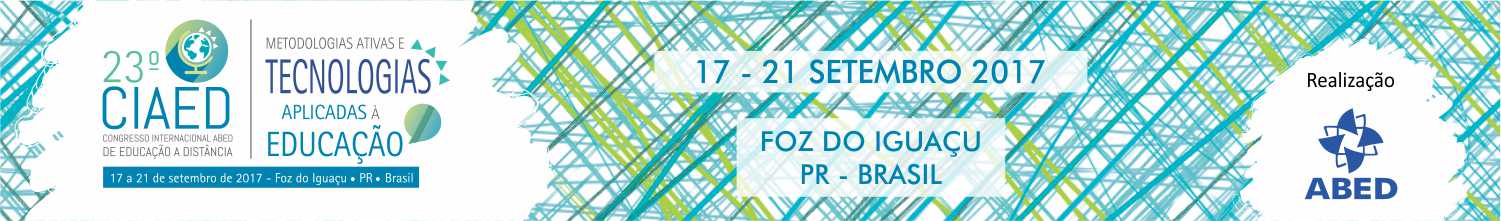 CANVAS -> DT:
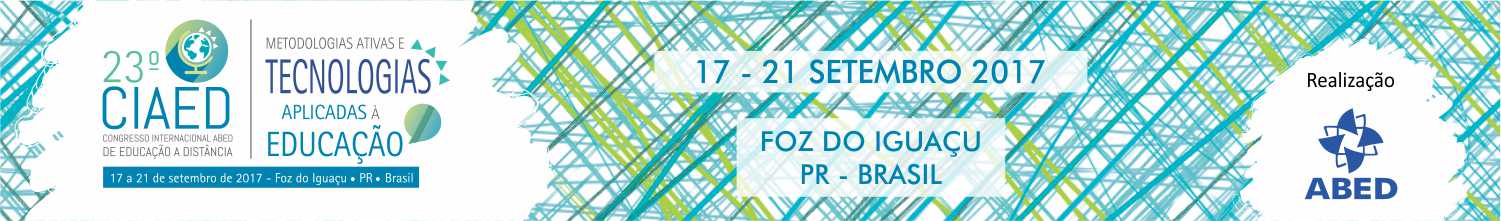 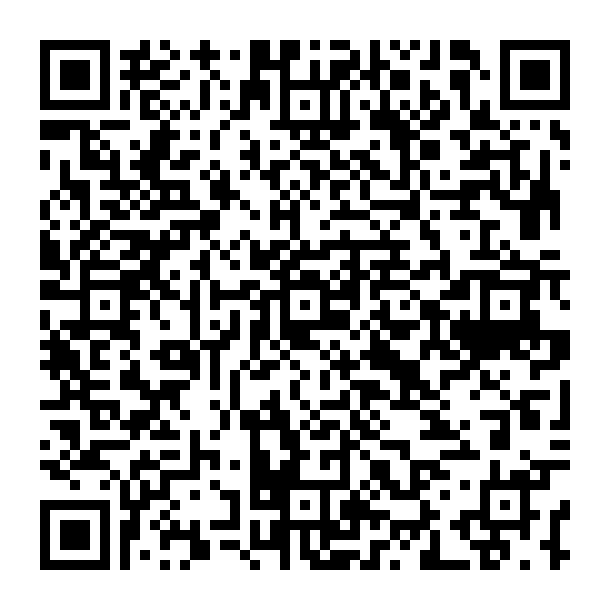 Obrigado!

Charles Dalla Costa Félix